*
Жи ши ча ща чу щу
*
*
*
*
*
*
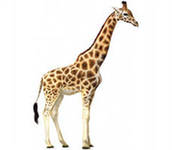 Ж
И
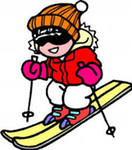 *
Ж
И
*
Ж
И
*
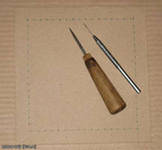 И
Ш
*
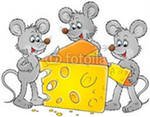 Ш
И
*
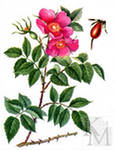 ш
И
*
ч
а
*
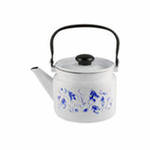 а
ч
*
ч
а
*
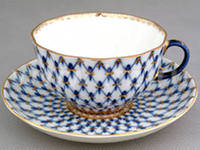 а
ч
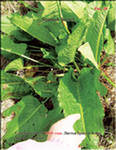 *
а
щ
*
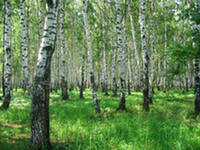 щ
а
*
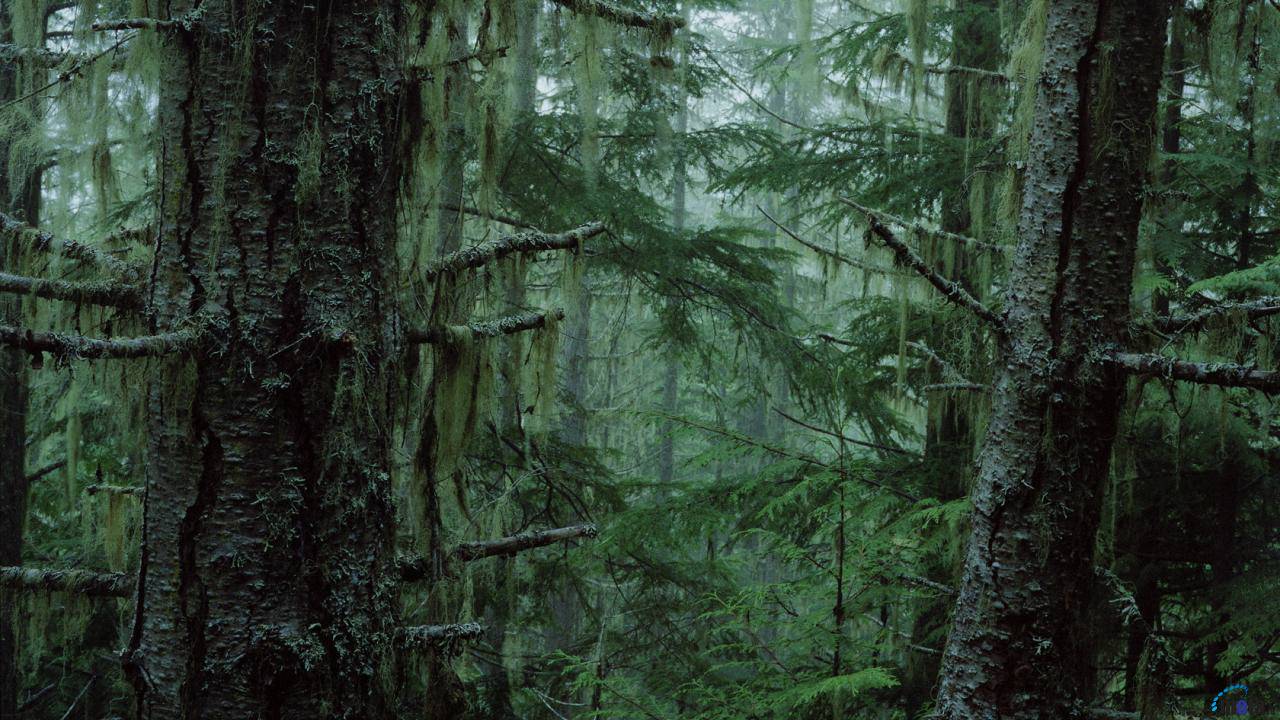 щ
ч
а
а
*
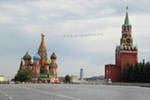 щ
а
*
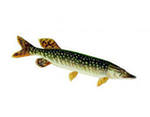 щ
у
*
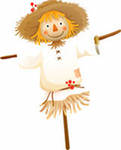 ч
у
*
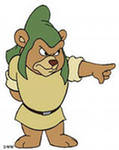 ч
у
*
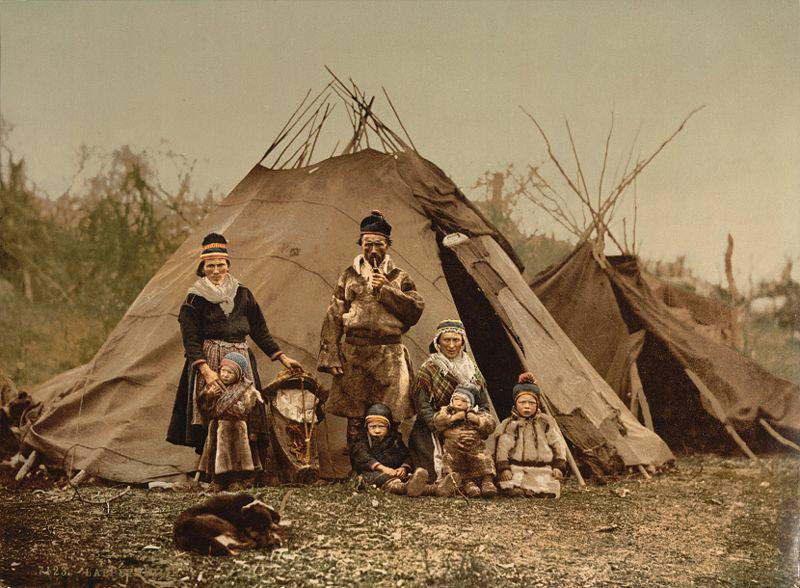 ч
у